КОМП’ЮТЕРНА ГРАФІКА
ЛЕКЦІЯ 8
Алгоритм Вейлера-Азертона
Метод трасування променів
Побудова реалістичних зображень
Модель Ламберта
Модель дзеркального відбиття
2
Алгоритм Вейлера-Азертона
У цьому алгоритмі Вейлер і Азертон спробували мінімізувати кількість кроків  алгоритму  розбиття типу Варнока шляхом розбиття вікна вздовж границі багатокутників (1977). Для цього вони використовували одноіменний алгоритм відсікання багатокутників. 
Алгоритм працює в об'єктному просторі, і результатом його роботи є багатокутники.
3
Алгоритм Вейлера-Азертона
У самому загальному вигляді алгоритм складається з чотирьох кроків.
1.Попереднє сортування по глибині. 
2. Відсікання по границі найближчого до точки спостереження багатокутника(сортуванням багатокутників на площині).
 3. Видалення багатокутників, що екрануються ближчими до точки спостереження багатокутниками. 
4. Якщо потрібно, то рекурсивне розбиття і остаточне сортування для усунення всіх невизначеностей.
4
Алгоритм Вейлера-Азертона
5
Алгоритм Вейлера-Азертона
У процесі попереднього сортування створюється список приблизних пріоритетів. Якщо точка спостереження знаходиться в початку координат, найближчим до неї і першим у списку буде багатокутник, який має вершину з мінімальною координатою z. 
В якості відсікаючого багатокутника використовується копія першого багатокутника з попереднього списку  сортування по глибині.
Відсікатися будуть всі багатокутники, що лишилися в цьому списку, в тому числі і перший. Створюються два списки:  внутрішній і зовнішній.
Операція відсікання проводиться над проекціями багатокутників на картинну площину.
6
Алгоритм Вейлера-Азертона
Та частина кожного багатокутника, що відсікається яка опиняється в середені відсікателя(екрану)  і якщо вона буде, заноситься до внутрішнього списку. Частина , що залишилася(якщо вона буде) – до зовнішнього. 

Якщо глибина жодної з вершин внутрішнього списку не буде меншою        вершини екрану, то вони 
вилучаються з внутрішнього списку, в якому залишився лише відсікаючий багатокутник.
Робота алгоритму продовжується з зовнішнім списком.
7
Алгоритм Вейлера-Азертона
Якщо якась із вершин внутрішнього багатокутника виявляється ближче до спостерігача, ніж найближча з вершин екрануючого багатокутника, то такий багатокутник є частково видимим. У цьому випадку попередній список пріоритетів некоректний, і тоді в якості нового відсікаючого багатокутника вибирається саме цей "порушник порядку". При цьому використовується копія вихідного багатокутника, а не той, що вийшов в результаті першого відсікання. Такий підхід дозволяє мінімізувати число розбиття
8
Метод трасування променів
Метод трасування променів є більш загальним ніж метод Z-буфера, постільки за його допомогою можна реалізувати такі ефекти як прозорість, переломлення і відбиття променів, тіні та інші. В його основі лежить той факт, що промінь світла, що рухається від джерела, відбивається від тіла і попадає до спостерігача. Якщо цілком простежити шлях, пройдений променем за такою схемою, то велика кількість обчислень, необхідна для виконання цієї задачі, виявиться марною внаслідок екранування променя іншим тілами.
9
Метод трасування променів
Аппель запропонував метод, заснований на трасуванні в зворотному напрямку, тобто від спостерігача до тіла, суть якого полягає в наступному. 
Через точку спостереження і кожний піксель екрану проводиться промінь і визначаються точки його перетину з тілами сцени. 
Видимою буде та точка тіла, відстань від якої до спостерігача є найменшою.
10
Метод трасування променів
11
Метод трасування променів
Сам пошук точки перетину трасуючого променя, рівняння якого має вигляд



з площиною, що несе грань тіла  є елементарною операцією(див. проекція точки на площину у заданому напрямку).
Але після цього ще треба рішити задачу про належність точки до довільно орієнтованого у просторі багатокутника.
12
Визначення належності точкиперетину до площини
Відомі наступні способи визначення належності точки перетину до грані:
- за допомогою бароцентричних координат(для трикутників);
- за допомогою двопараметричного представлення грані(для паралелограмів);
- за допомогою розширення методу Кіруса-Бека на випадок трьох вимірів.
13
Належність точки  до опуклого багатокутника на площині Oxy
Належність точки  до опуклого багатокутника на площині Oxy з вершинами  
визначається перевіркою знаків z-компонент векторних добутків                 , де     - довільна вершина , а              інші вершини. 
У випадку коли точка є внутрішньою ці компоненти добутків будуть мати різні знаки.
14
Сферична оболонка
Тому щоб уникнути марних обчислень, доцільно помістити об’єкт у оболонку і , якщо не буде перетинів променя з оболонкою, то їх не слід шукати і для об’єкта. Найбільш просто цей прийом реалізується для випадку сферичної оболонки. Нехай сферична оболонка має радіус R, а її центр знаходиться в точці  
              . Тоді мінімальна відстань між цією точкою і прямою заданою у параметричній формі , що проходить через точки     і     , тобто                       , визначається як
15
Сферична оболонка
А параметр  t, що відповідає найближчій точці дорівнює
                                                   
У нашому випадку з рівняння (5.3) маємо 
 	 .


Якщо                 , то промінь оболонку не перетинає.
16
Побудова реалістичних зображень
При побудові зображень варто брати до уваги  два ефекти, обумовлені  особливостями людського зору :
 
області з однаковою інтенсивністю освітлення на більш темному фоні сприймаються як більш яскраві;
 
поблизу границь областей постійної інтенсивності освітлення з'являються смуги (смуги Маха).
17
Моделі освітлення.
Модель освітлення це математичне представлення фізичних властивостей джерел освітлення і поверхонь та їх взаємного розташування . Найпростішої модель є фонове освітлення коли проводиться рівномірне освітлення сцени з усіх сторін інтенсивністю I a . Сумарна кількість відбитих розсіяний променів довільній поверхнею визначається коефіцієнтом фонового відбиття Ka . Таким чином інтенсивність освітлення деякої поверхні є
18
Моделі освітлення.
З цієї формули витікає, що фонова складова освітленості не залежить від просторових координат освітлюваної точки і джерела. Дана модель не враховує і не використовує ніяких фізичних законів взагалі і часто просто задається якесь глобальне фонове освітлення всієї сцени.
 
Промінь, який попадає на тіло безпосередньо від джерела освітлення називається первинним. Моделі освітлення, які враховують тільки первинні промені,називаються локальними. Глобальні моделі на відміну від локальних враховують також промені, які потрапляють на тіло після відбиття від інших об'єктів або заломлення при проходженні прозорих тіл (вторинні промені).
19
Принципом побудови моделей освітлення
За принципом побудови моделі освітлення прийняти поділяти на фізично обґрунтовані і емпіричні. Фізично обґрунтовані моделі побудовані на апроксимації властивостей реальних матеріалів. 
В емпіричних моделях як самі параметри, так і форма функціональної залежності інтенсивності освітлення від параметрів визначається шляхом підбору з міркувань якості отриманого зображення.
20
Відбиття світлової енергії
У загальному випадку частина світлової енергії, що потрапляє на тіло, в залежності від стану поверхні і фізичної природи тіла може поглинатися, а частина відбиватись. 
Коли більша частина світла, що попадає на тіло,відбивається, має місце дзеркальне відбиття, якщо переважним є розсіювання - дифузійне відбиття . 
Цим двом граничним випадкам відповідають дві моделі освітлення.
21
Закон Френеля
За законом Френеля вектори L і R рівні між собою і розташовані в одній площині з нормаллю.
Позначимо через L - напрямок променя світла, R  - вектор відбиття, а     кут між цими векторами і нормаллю n до поверхні у даній точці поверхні,
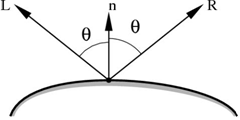 22
Модель Ламберта
Модель Ламберта описує ідеальне дифузне освітлення. Вважається, що світло при попаданні на поверхню розсіюється рівномірно по всім напрямках. При розрахунку такого освітлення враховується тільки орієнтація поверхні (нормаль N) і напрямок на джерело світла (вектор L)


де I - інтенсивність, що спостерігається, I d , - інтенсивність точкового джерела освітлення, kd - характеристика матеріалу. Величини параметрів, що входять у цю модель змінюються в межах
23
Модель Ламберта
Для зручності всі вектори, описані вище, беруться одиничними. В цьому випадку косинус кута між ними співпадає зі скалярним добутком.
Модель Ламберта є однією з найпростіших моделей освітлення і дуже часто використовується в комбінації інших моделей, практично в будь-який інший моделі освітлення можна виділити дифузну складову.
24
Модель Ламберта
Більш-менш рівномірна частину освітлення (без присутності будь-якого сплеску) як правило буде представлятися моделлю Ламберта з певними характеристиками. 
Дана модель може бути дуже зручна для аналізу властивостей інших моделей (за рахунок того, що її легко виділити з будь-якої моделі і аналізувати складові , що залишилися.
25
Модель дзеркального відбиття Модель Фонга
В моделі дзеркального відбиття інтенсивність освітлення буде залежати також від положення спостерігача, яке задається вектором    .
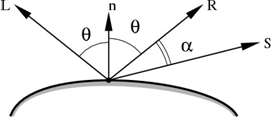 26
Модель Фонга
У цій моделі інтенсивність обчислюється як
			
  
де      - інтенсивність джерела ,          - функція фокусування променя, . 
У загальному випадку функція Фонга W для кожного тіла, яке дзеркально відбиває світло матиме свій вигляд і крім того має досить складну залежність від довжини світової хвилі  і  кута відбиття. Тому Фонг запропонував замінити її константою 

, величина якої знаходиться підбором для кожного конкретного випадку.
27
Аддитивна модель освітлення
Коли освітлення є результатом дії декількох джерел, значення інтенсивності необхідно просумувати по всіх джерелах. Тоді загальна модель освітлення з врахуванням відстані r між точкою освітленні і його джерелом  набуде вигляду 

,

де k- константа, яка також визначається шляхом підбору.
28
Модель Блінна-Фонга
Модифікацією моделі Фонга є модель Блінна-Фонга , яка не містить відбитого променя і цим спрощує обчислення. Принципової різниці між двома цими моделями немає. Вводиться новий вектор


який є бісектрисою векторів    і    і модифікація зводиться до заміни скалярних добутків
29
Модель Блінна-Фонга
30